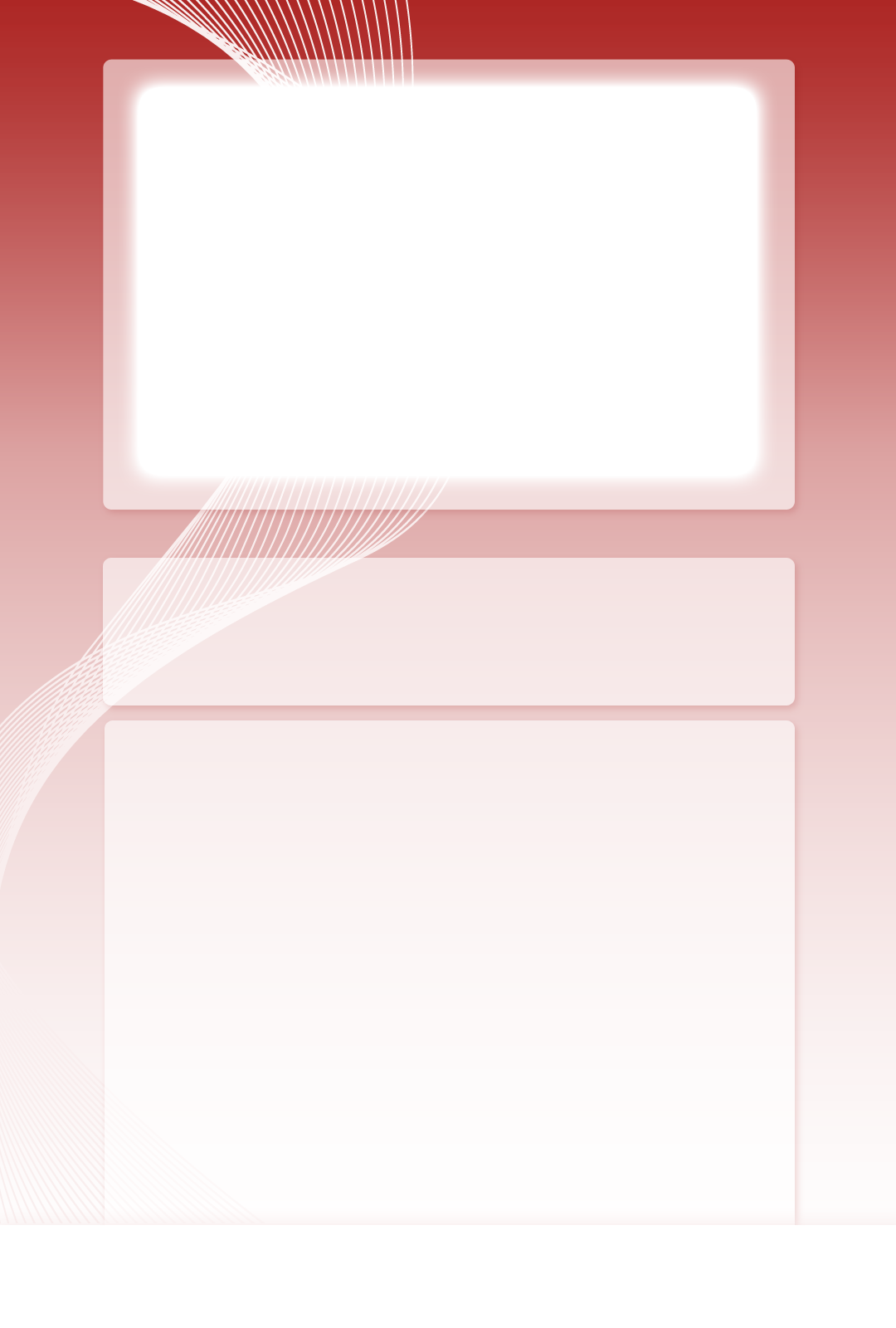 Place image here
( also could be used for logo/branding )
Your Title Here
Here you can place any additional text that talks about the event. We do understand that all and any information you have to give regarding the event is very important, but we ask that you please keep your text to a minimum. 6 lines max.
Date   |   Time   |   Location
Your logo here
         ( option )
Contact information here (website, email, #’s)